Pirmasis mūšis laimėtas, bet karas – dar ne. Iššūkiai Lietuvos ir pasaulio ekonomikai 2023 metais
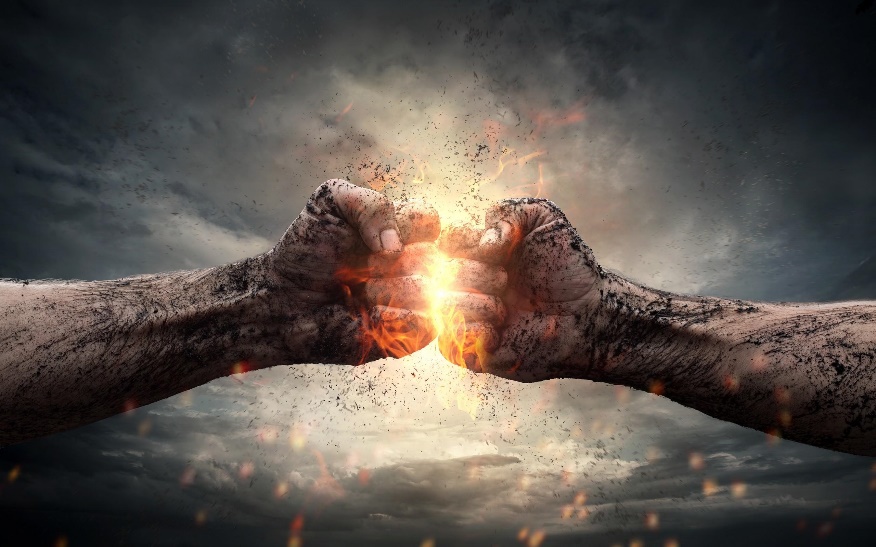 Dr. Žygimantas Mauricas
Vyriausiasis ekonomistas
2023 m. kovo 21 d.
Rusija su Europa kovoja trimis frontais
3. Ekonominis
2. Karinis
1. Energetinis
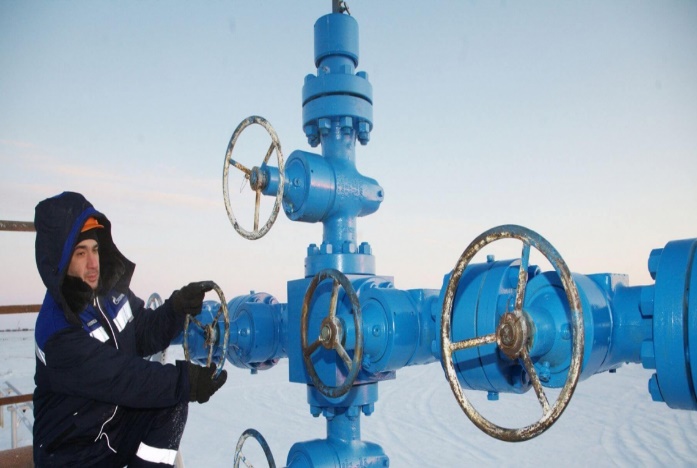 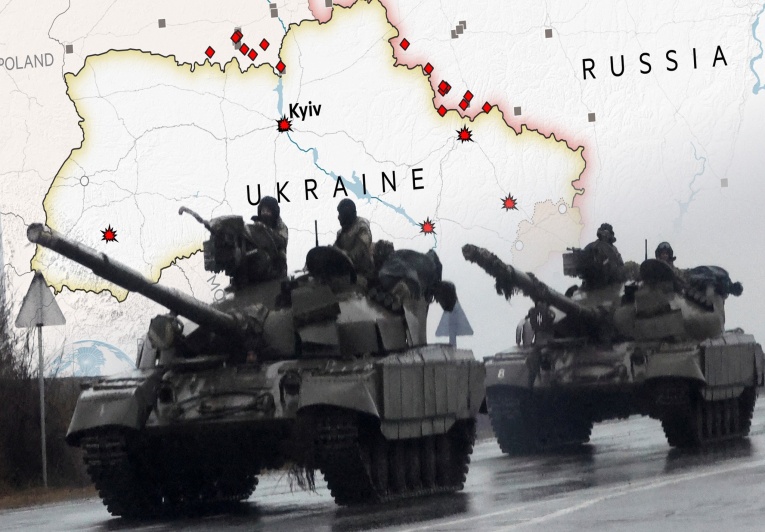 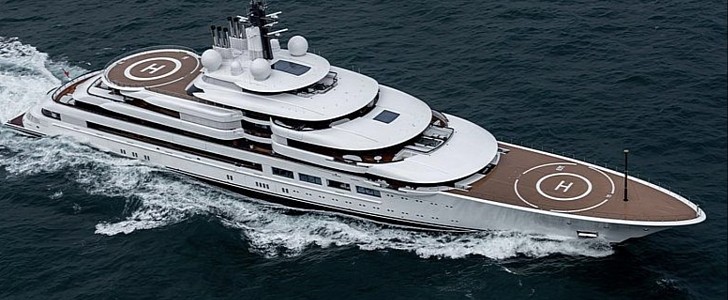 Ekonominiame fronte Rusijai kovoti iki šiol sekasi visai neblogai (tiesiai per aplinkui)
Lietuvos eksportas į Rusiją ir NVS šalis (mln. eurų)
Šaltinis: OSP
Šaltinis: Eurostat
[Speaker Notes: Rusijos pajamos -55%, išlaidos + 56%]
Šilta žiema, Europos gebėjimas surasti alternatyvų rusiškoms dujoms bei ženkliai sumažinti dujų vartojimą neleido Rusijai sušaldyti Europos
2022 m. rugpjūčio 28 d. 
D. Medvedevas prognozuoja, kad dujos Europoje 2022-2023 m. žiemą kainuos ~500 EUR/MWh
2022 m. rugpjūčio 31 d. 
Rusija sustabdo dujų eksportą į Europą „Nord Stream“ dujotiekiu
2022 m. vasario 24 d. 
Prasideda Rusijos karinė invazija į Ukrainą
2022 m. rugsėjo 26 d. 
Susprogsta „Nord Stream“ dujotiekis
2021 m. gruodžio 21 d. 
Rusija sustabdo eksportą „Jamalo-Europos“ dujotiekiu per Lenkiją
2021 m. ruduo
„Gazprom“ neužpildo gamtinių dujų saugyklų Europoje
2023 m. vasaris 
Dujų kaina Europoje nukrenta iki ~40-50 EUR/MWh
Nukritusios gamtinių dujų kainos sumažino ir elektros kainas, tačiau nors  pirmasis energetinio karo mūšis laimėtas, bet karas – dar ne
Lietuva turi visas galimybes pakartoti šilumos sektoriaus transformacijos sėkmę ir jau 2030 metais tapti elektrą eksportuojančia šalimi
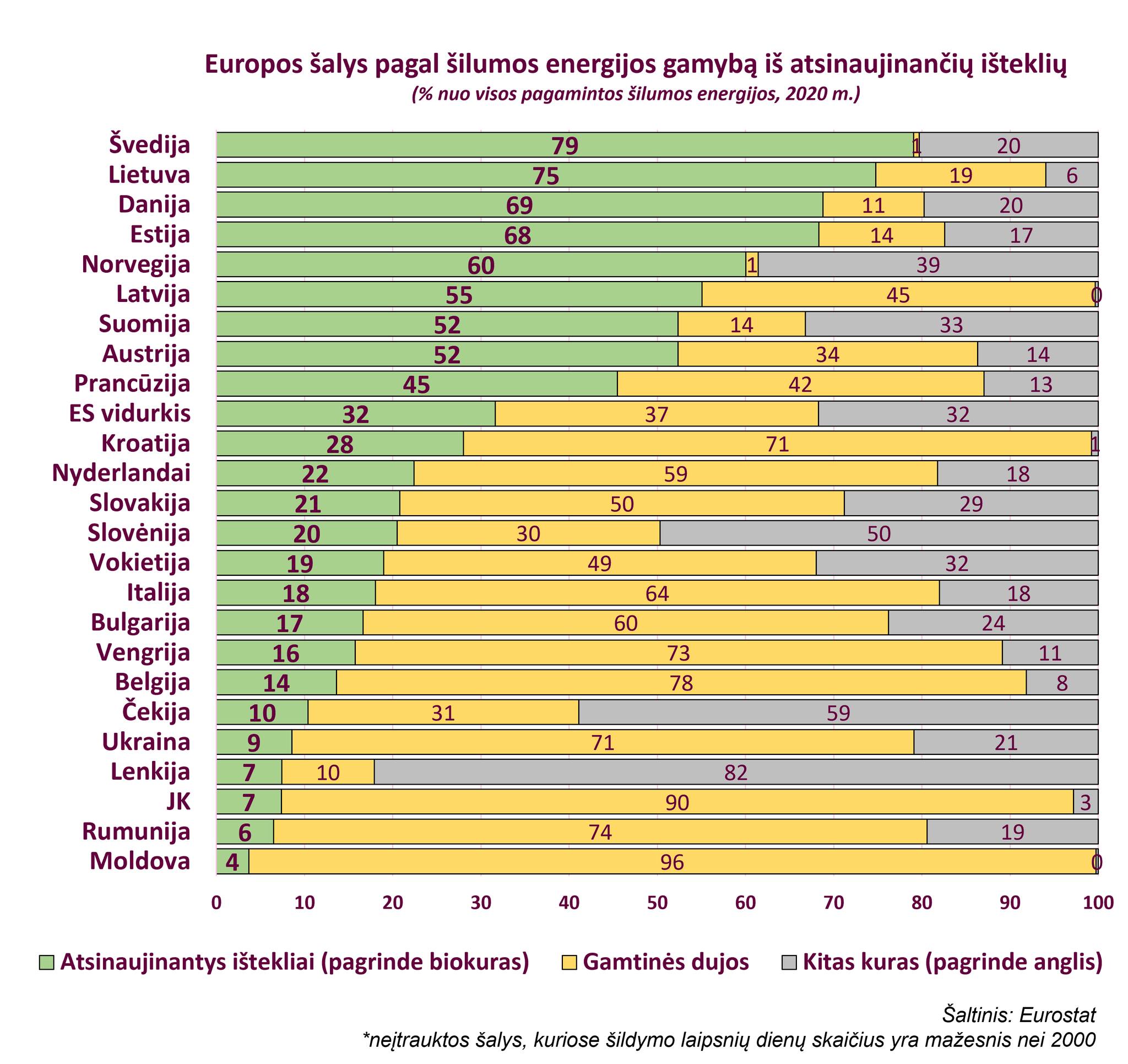 Šaltiniai: Litgrid ir autoriaus skaičiavimai
Naftos kaina taip pat išlieka nedidelė, o naftos produktų importo iš Rusijos atsisakymas nesukėlė dyzelino kainų šoko Europoje
2023 m. Rusijos biudžete suplanuota $70 naftos kaina
2022 m. Rusijos biudžete buvo suplanuota $44 naftos kaina
Energetinių prekių kainų kritimas yra itin gera žinia Lietuvai, turinčiai itin didelę priklausomybę nuo naftos, dujų ir elektros importo
Rusijos biudžeto deficitas pasiekė visų laikų rekordines aukštumas –netrukus Rusijos ekonomiką pradės dusinti sankcijų poveikis
Šaltinis: Rusijos finansų ministerija
Šaltinis: Rusijos finansų ministerija
Kariniame fronte Ukraina atsilakė, tačiau pergalei pasiekti reikia daugiau paramos
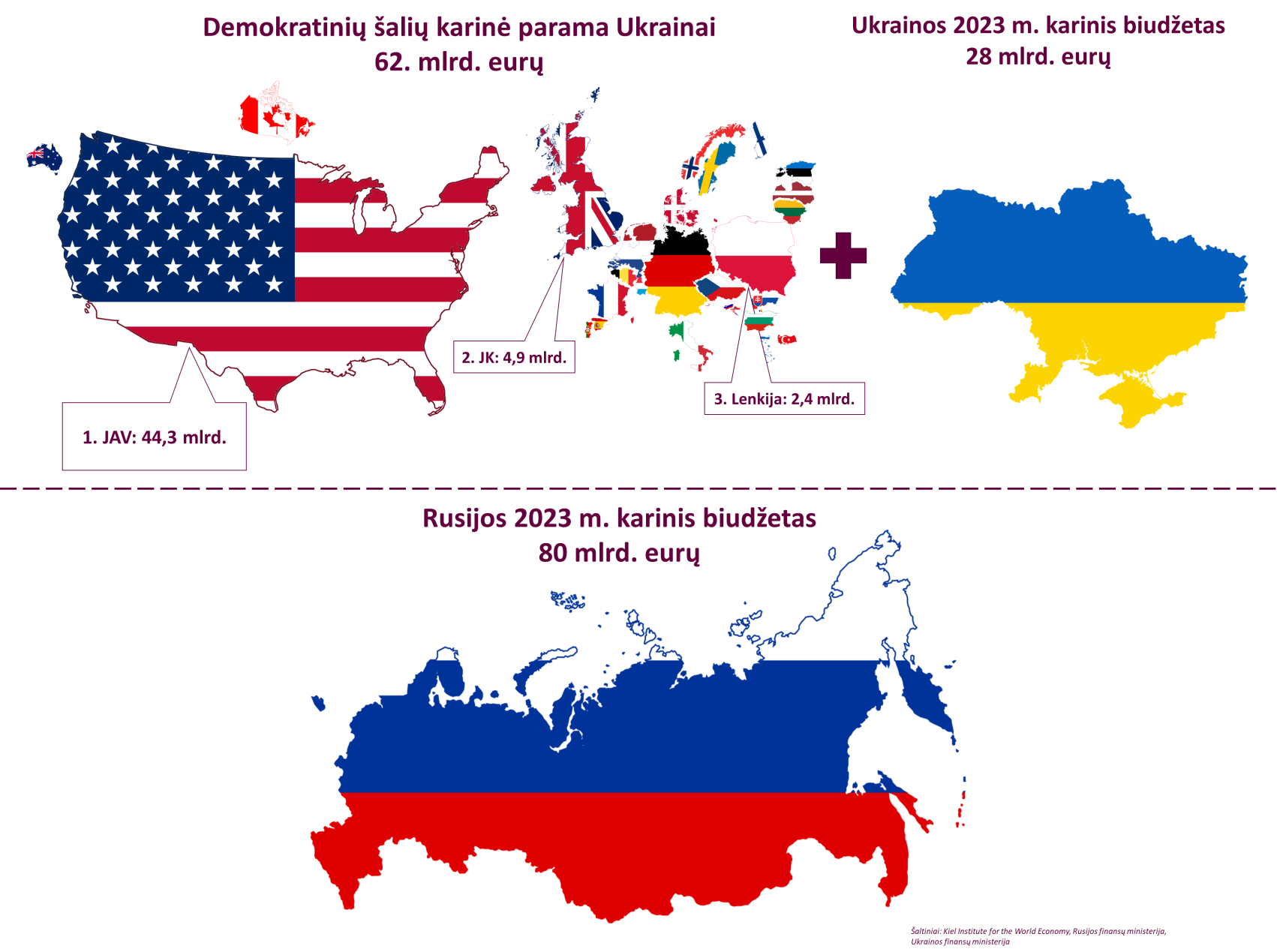 Krentančios energijos prekių kainos ženkliai sumažins infliaciją Lietuvoje, tačiau paslaugų kainų augimas išliks spartus
Infliacijos prognozės (SVKI)
Skliausteliuose – Luminor gruodžio mėn. prognozė
Kainų lygio pokytis nuo 2019 metų (%)
Energijos ir maisto kainų šuolis pagrinde lėmė tai, kad 2022 metais infliacija Lietuvoje buvo ženkliai didesnė nei euro zonos vidurkis
Grynoji infliacija
Grynoji infliacija
Šaltinis: Eurostat
Šaltinis: Eurostat
2023 metų infliaciją ženkliai sumažins krentančios energijos kainos bei lėtėjantis maisto kainų augimas
Grynoji infliacija
Šaltiniai: Eurostat ir autoriaus skaičiavimai
Šaltiniai: Eurostat ir autoriaus skaičiavimai
Kodėl energetinių prekių kainos Lietuvoje 2023 metais sumažės?
Šaltiniai: Eurostat ir autoriaus skaičiavimai
Maisto ir gėrimų kainos pasivijo ES vidurkį, tad tolesnio spartaus augimo potencialas yra ribotas
Šaltinis: Eurostat ir autoriaus skaičiavimai
Šaltinis: Eurostat ir autoriaus skaičiavimai
Galime tikėtis pieno produktų ir duonos gaminių pigimo, tačiau mėsos produktai kurį laiką dar neturėtų pigti
Pramonės produkcijos ir statybos sąnaudų kainos stabilizuojasi
2022 m. vasario 24
Rusijos invazija į Ukrainą
2022 m. vasario 24
Rusijos invazija į Ukrainą
2021 m. pavasaris COVID-19 ribojimų  panaikinimas
2021 m. pavasaris COVID-19 ribojimų  panaikinimas
Visgi, paslaugų kainų kilimas išliks spartus
Kylančios paslaugų kainos privertė centrinius bankus kelti palūkanų normas, siekiant išvengti kainų ir atlyginimų augimo spiralės
„Kai nuslūgsta pigių pinigų banga, pasimato kas maudėsi be kelnaičių“
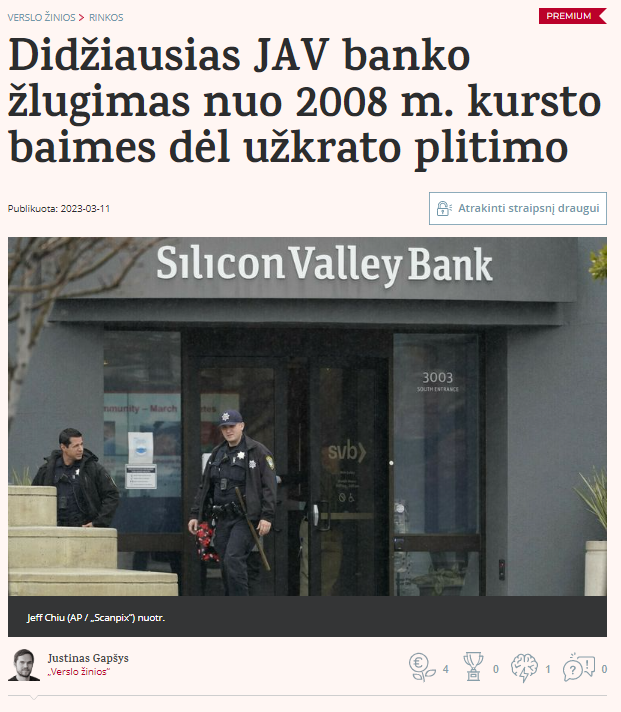 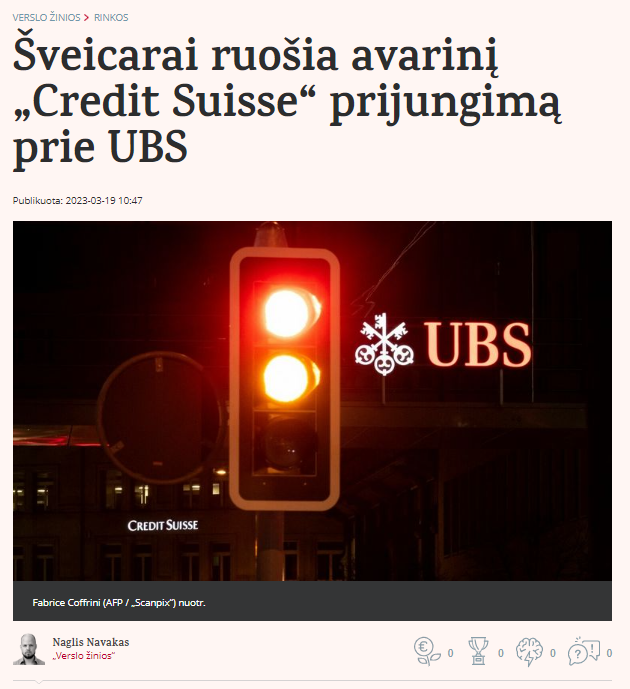 Baiminantis finansų ir ekonominės krizės, finansų rinkų lūkesčiai dėl tolesnio palūkanų normų kilimo sumažėjo
[Speaker Notes: Būsto rinką vėsina palūkanos]
Finansų rinkos nuogąstauja, kad 2024 metais JAV ekonomika panirs į recesiją, o palūkanos bus ženkliai sumažintos
Kylančios palūkanų normos atvėsino iki raudonumo įkaitusį NT sektorių
Lietuvos būsto rinka demonstruoja atsparumą, tačiau kainų korekcijos tikimybės 2023 metais negalime atmesti
[Speaker Notes: Būsto rinką vėsina palūkanos]
Ekonomikos augimą palaikys sparčiai augančios valdžios sektoriaus išlaidos
Lietuvos ekonomika turėtų išvengti recesijos 2023 metais, tačiau atsigavimas 2024 metais bus lėtesnis nei tikėtasi
BVP prognozės (metinis pokytis, %)
Skliausteliuose – Luminor gruodžio mėn. prognozė
BVP pokytis nuo 2019 metų (%)
Skliausteliuose – Luminor gruodžio mėn. prognozė
Pramonės ir aukštos pridėtinės vertės paslaugų sektoriai buvo pagrindiniai ekonomikos augimo lokomotyvai
Šaltinis: OSP
Šaltinis: OSP
2023 metais pramonės sektorius stabtels, prekybos sektorius grįš į augimo kelią, o aukštos pridėtinės vertės paslaugų sektorius ir toliau kils į viršų
Pramonės sektorius susiduria su eile iššūkių, iš kurių svarbiausi yra augantys kaštai bei mažėjanti prekių paklausa užsienio rinkose
Tiekimo grandinių atsikimšimas padidins tarptautinę konkurenciją
Lietuvai svarbūs baldų ir medienos apdirbimo sektoriai jaučia atvėsusios būsto rinkos poveikį
Mažmeninės prekybos apimtys stabilizuojasi, nepaisant vis dar didelės infliacijos
Vidaus vartojimą palaiko sparčiai (sparčiau nei Latvijoje ir Estijoje) augantys atlyginimai
Darbo užmokesčio augimo prognozės
Šaltinis: Lietuvos, Latvijos ir Estijos statistikos tarnybos
Vidaus vartojimą taip pat palaiko žemas nedarbo lygis bei augantis užimtumas
Nedarbo lygio prognozės
Aukštos pridėtinės vertės IT ir finansinių paslaugų eksportas demonstruoja įspūdingus rezultatus
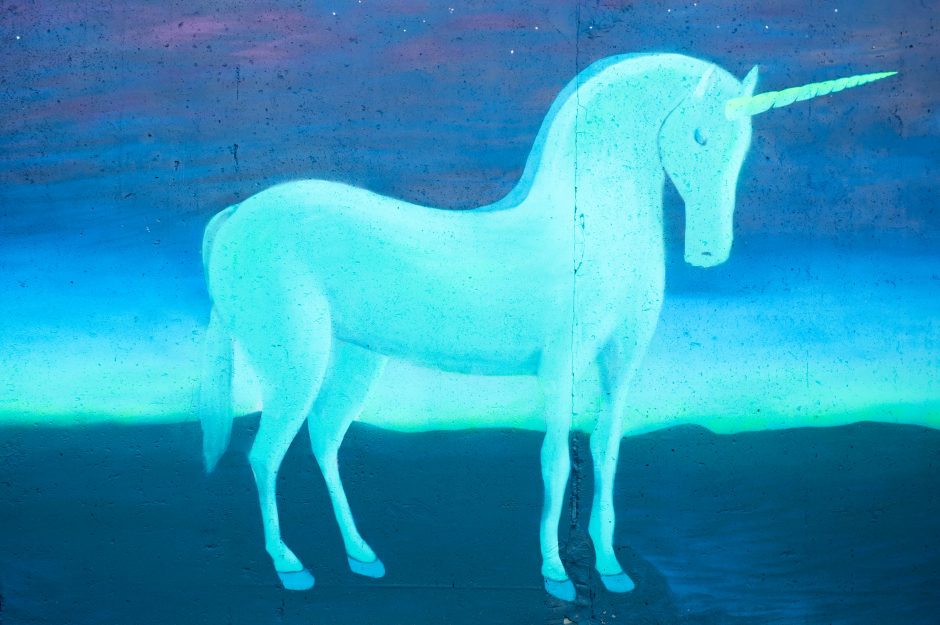 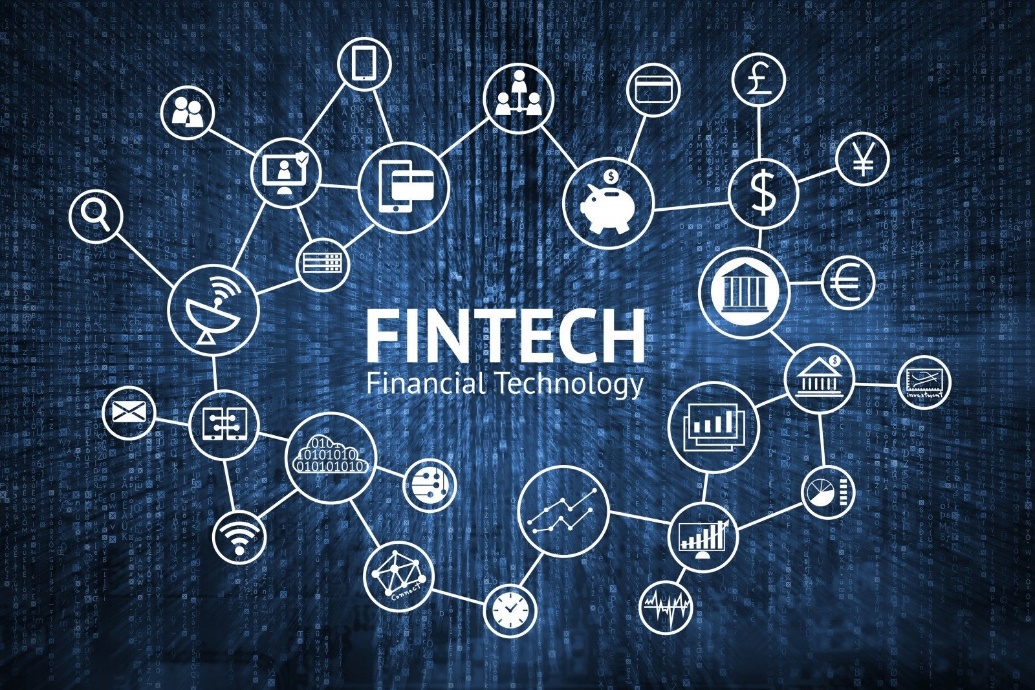 Ačiū už dėmesį